ALKÉNY, ALKÍNY
Nenasýtené uhľovodíky
ETÉN
Etylén
C2H4


CH2 = CH2
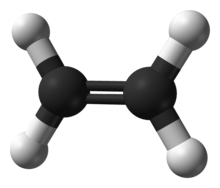 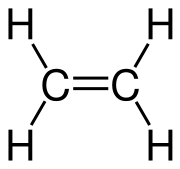 ETÉN
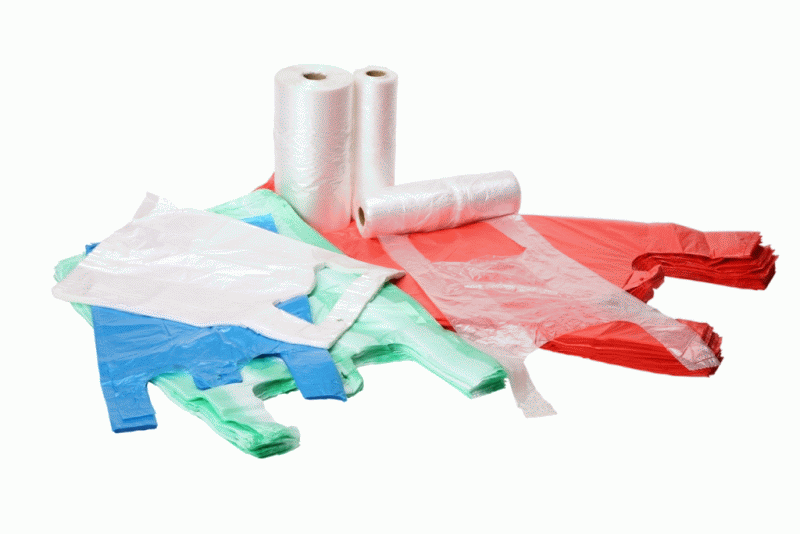 Etylén
Horľavý plyn
Vzniká v dozrievajúcom ovocí
Rastlinný hormón: podporuje kvitnutie a dozrievanie
Vyrába sa z neho polyetylén
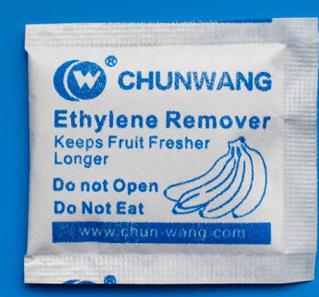 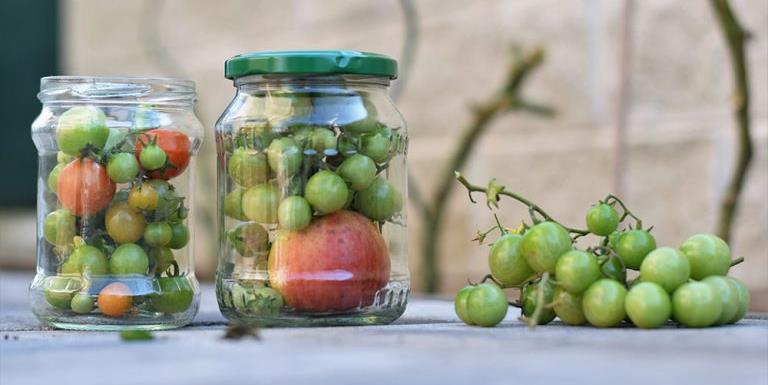 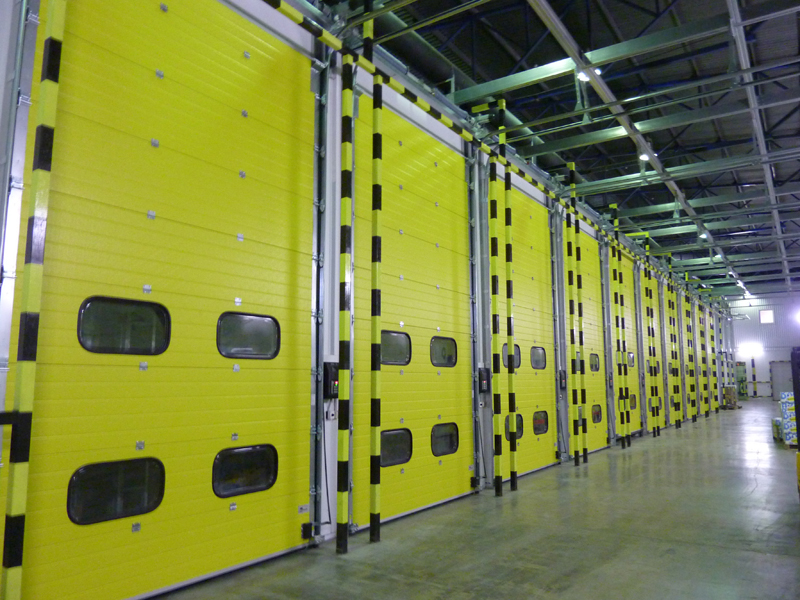 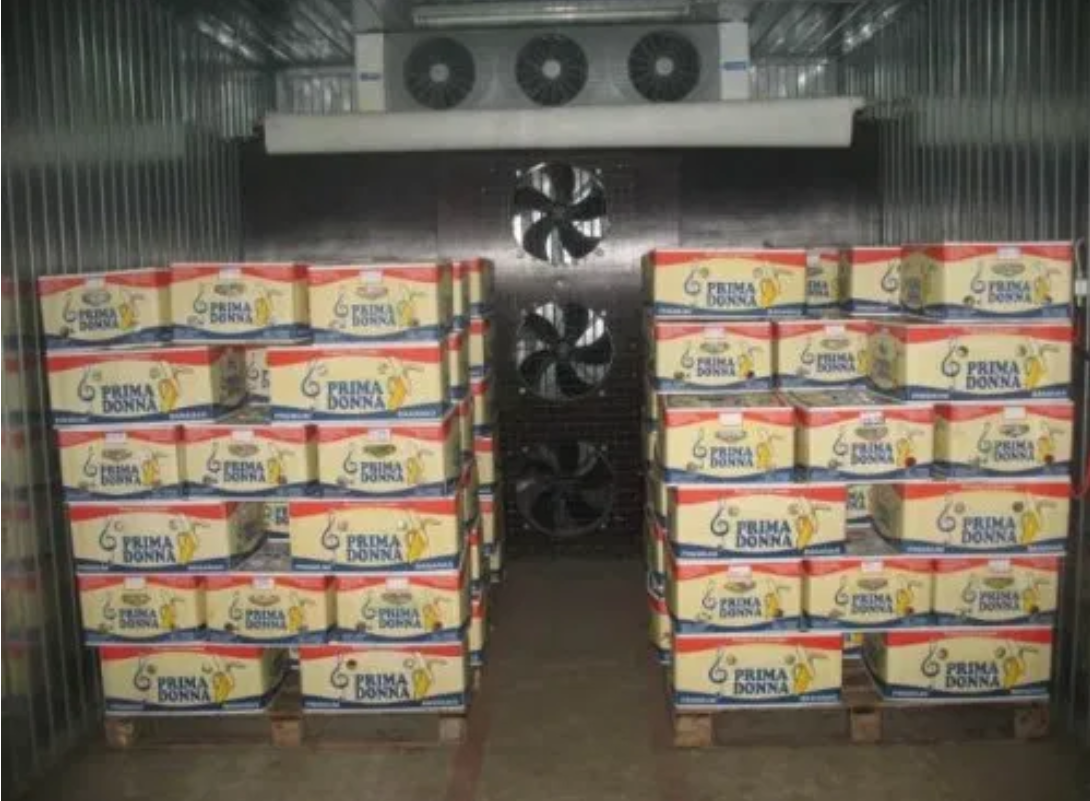 Domáca úloha
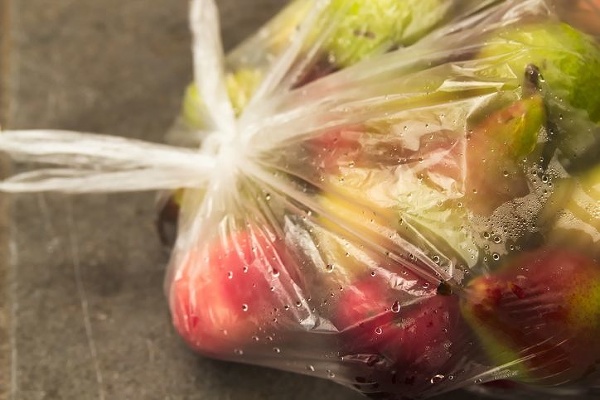 IZOPRÉN
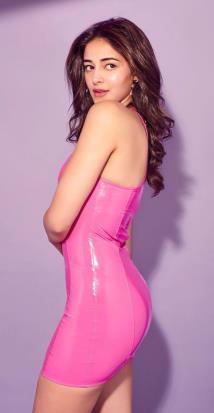 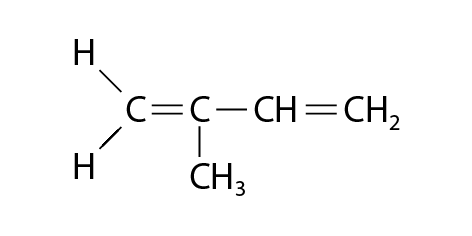 Metylbutadién

Živica z kaučukovníka (fikus)
Kaučuk
Vyrába sa z neho latex
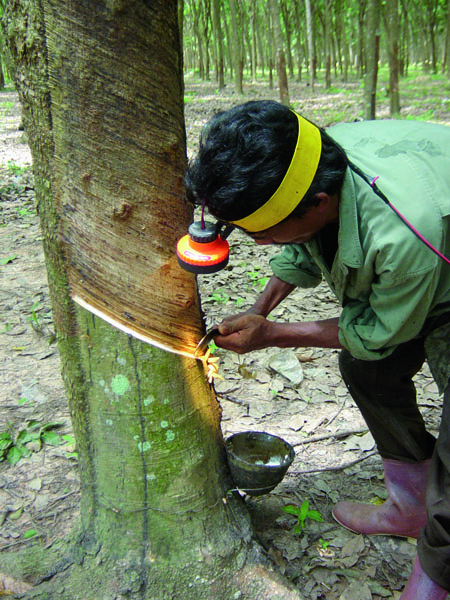 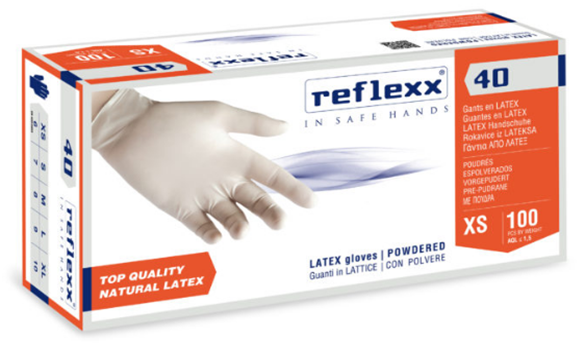 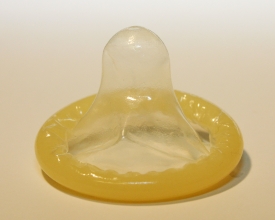 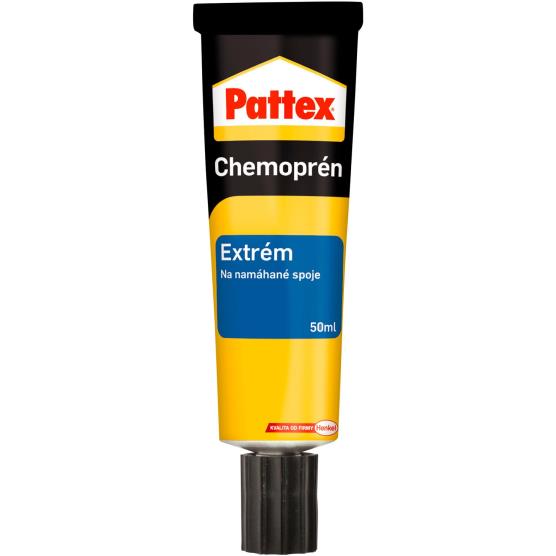 SYNTETICKÝ KAUČUK
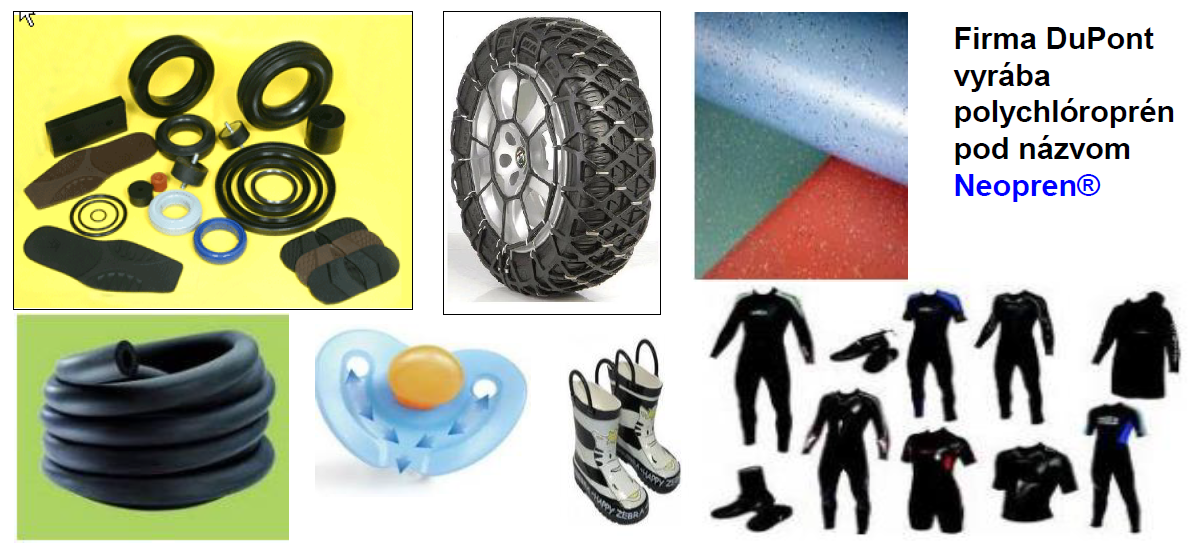 PRÍRODNÉ SILICE
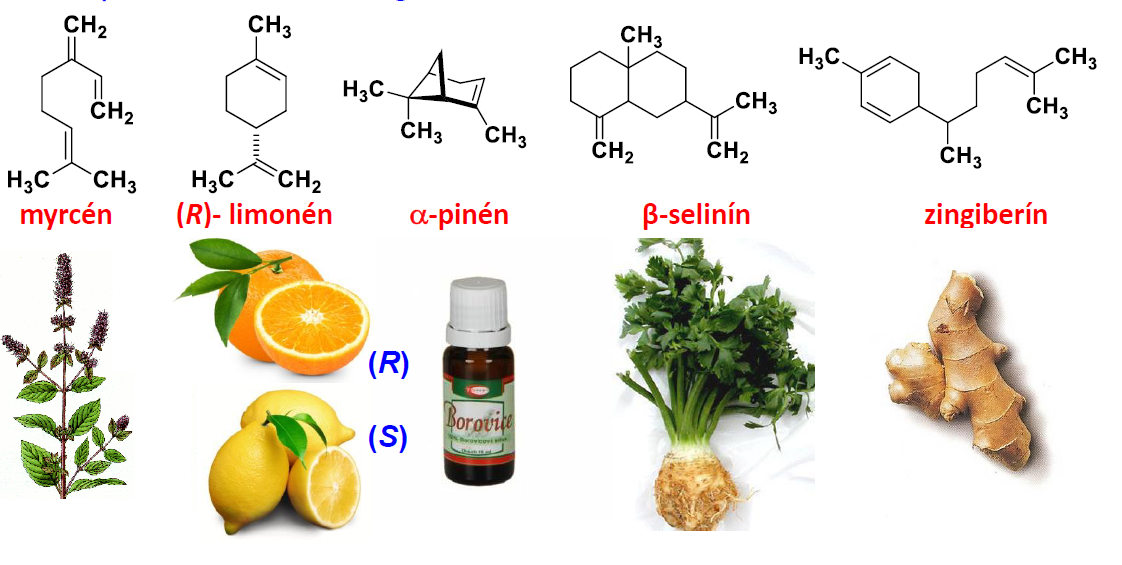 RASTLINNÉ FARBIVÁ - VITAMÍNY
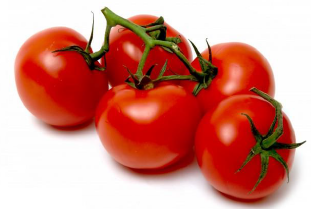 LYKOPÉN



KAROTÉN


LUTEÍN
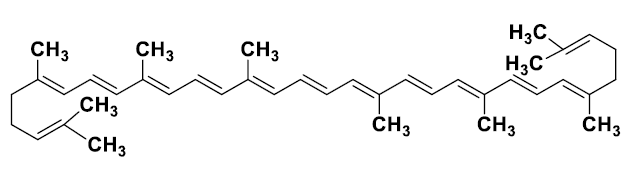 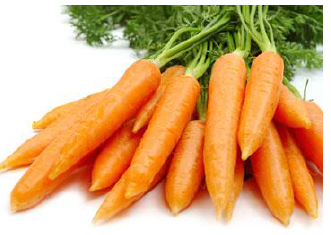 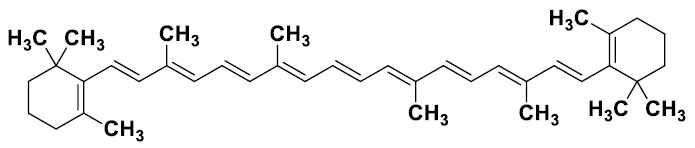 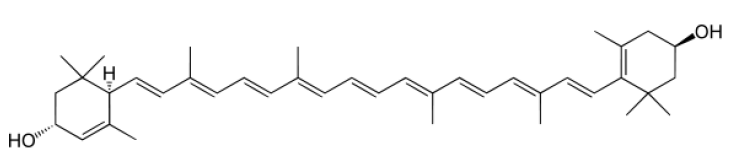 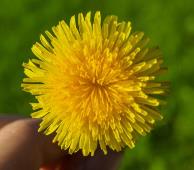 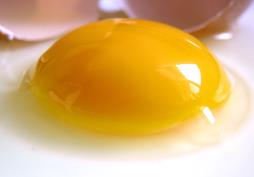 ETÍN
ACETYLÉN
C2H2
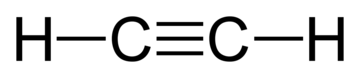 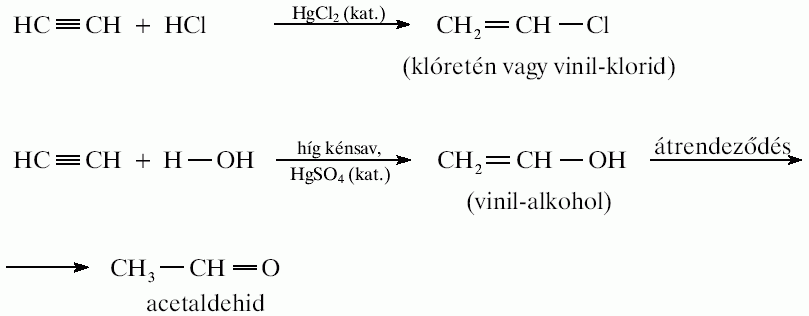 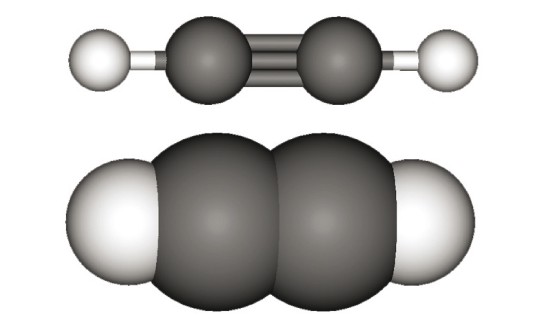 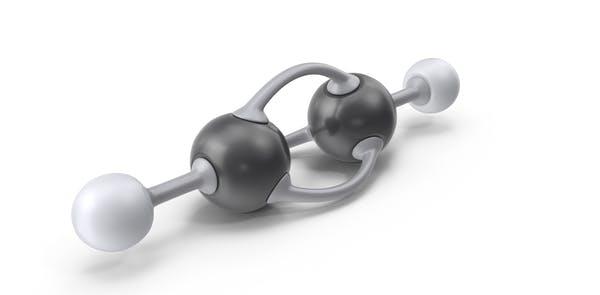 ETÍN
ACETYLÉN
Výbušný plyn
Používa sa na zváranie: dve fľaše: kyslím a acetylén. Spolu horia teplotou 3000°C
Vyrába sa aj z karbidu vápnika: karbidové lampy, horia aj pod vodou (baníci, jaskyniari)
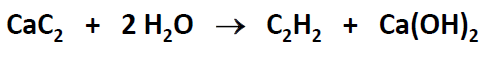 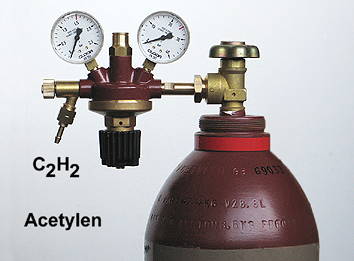 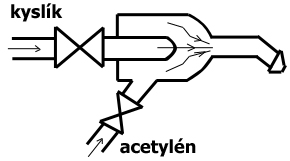 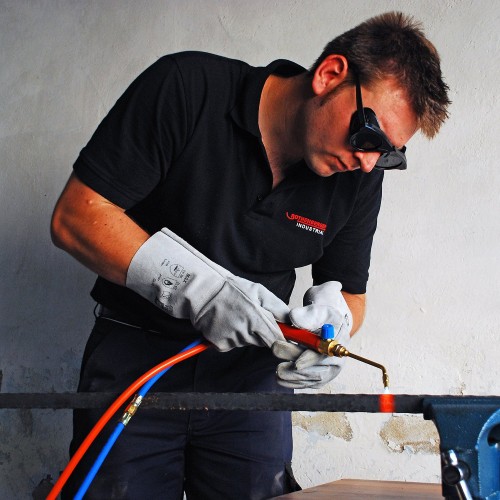 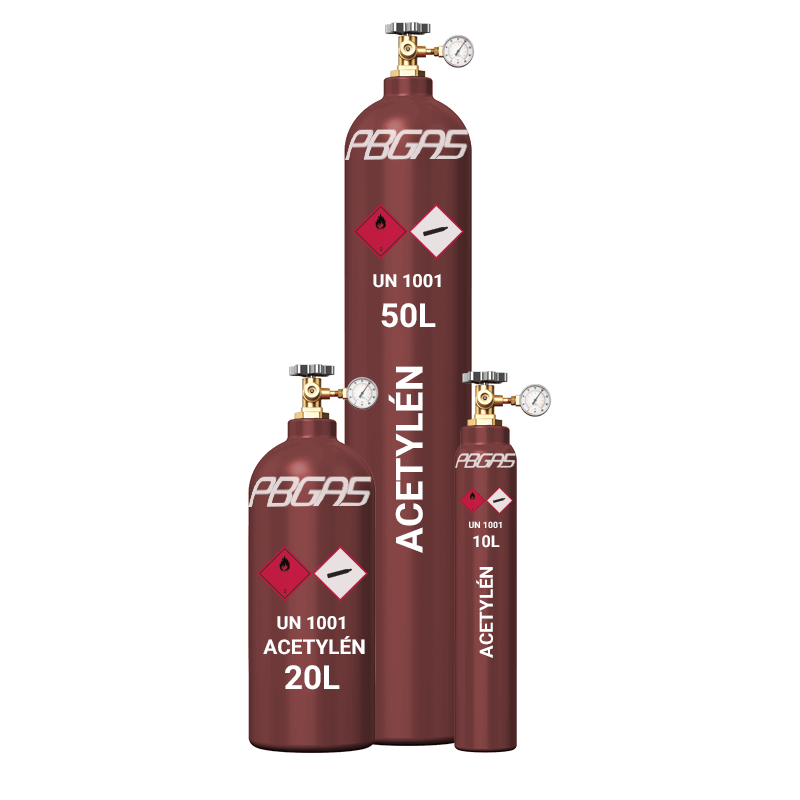 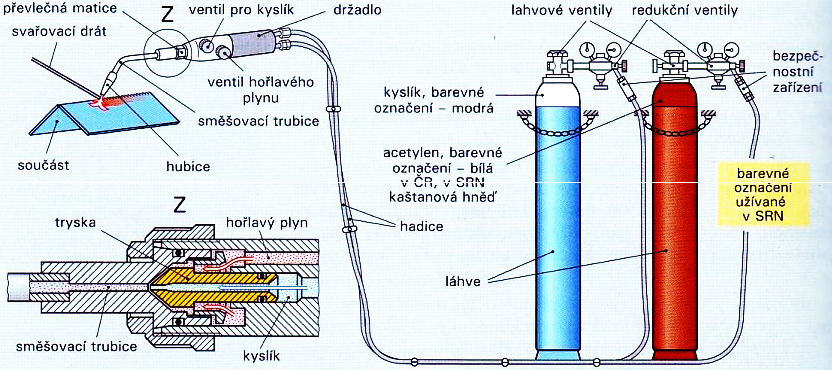 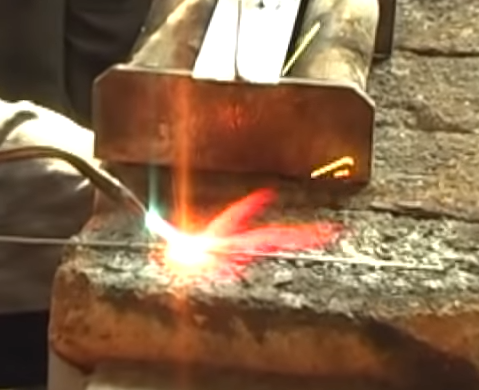 https://youtu.be/NHhRSSKENIw
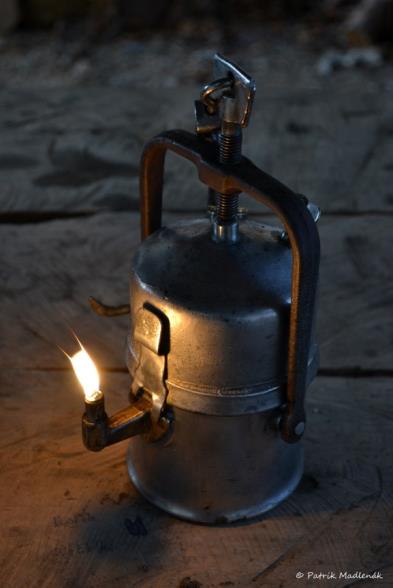 Karbidová lampa
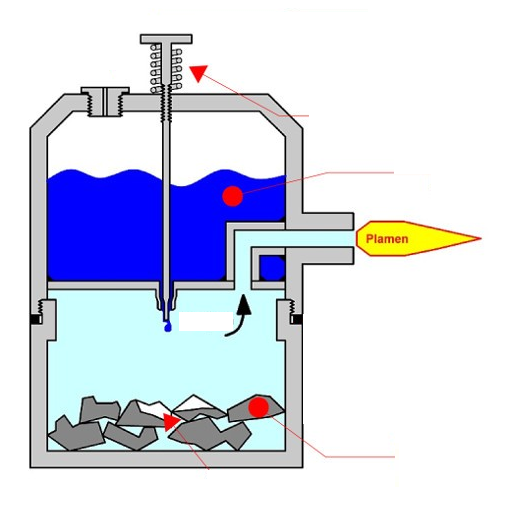 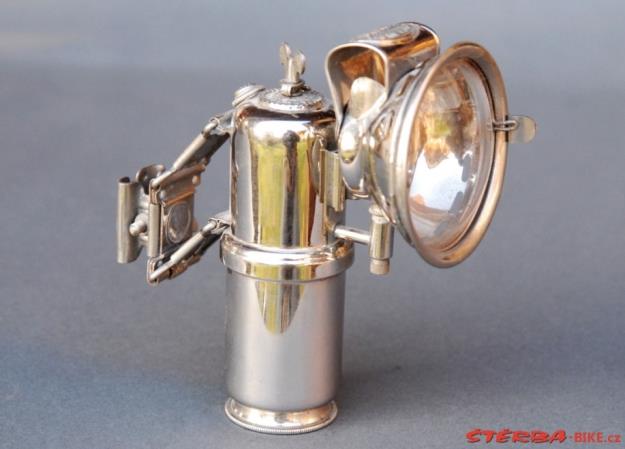 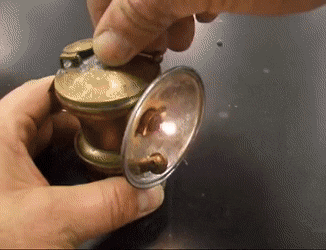 RASTLINNÉ TOXÍNY
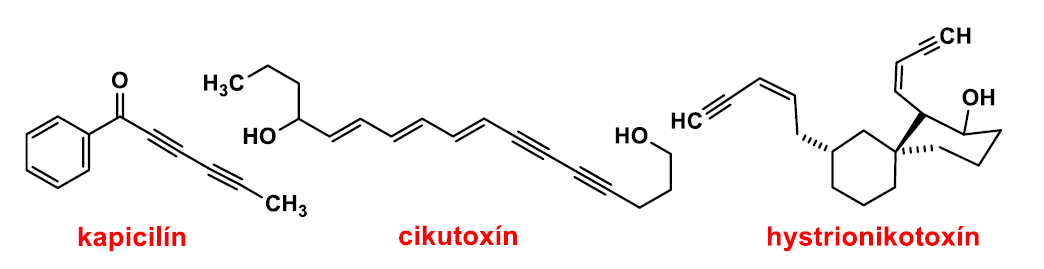 Pralesné žabky
bolehlav
chryzantémy
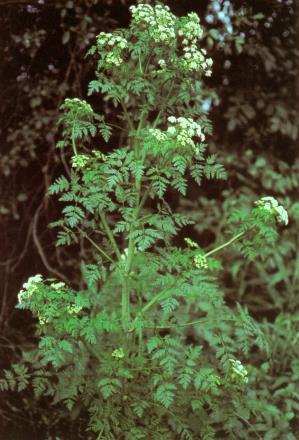 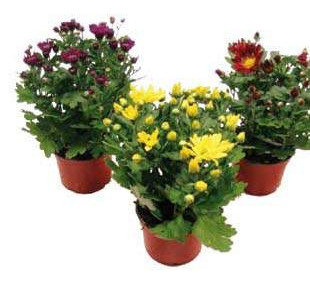 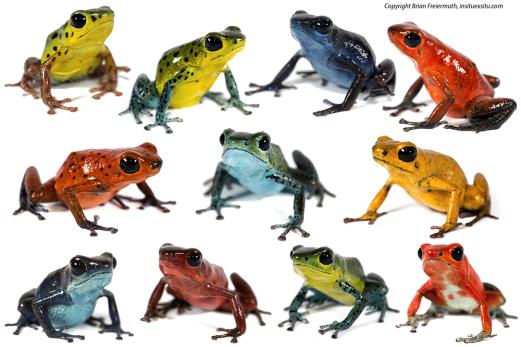